Roaring 20’s: Harlem Renaissance
Jazz & Blues, Literature, and African American Politics
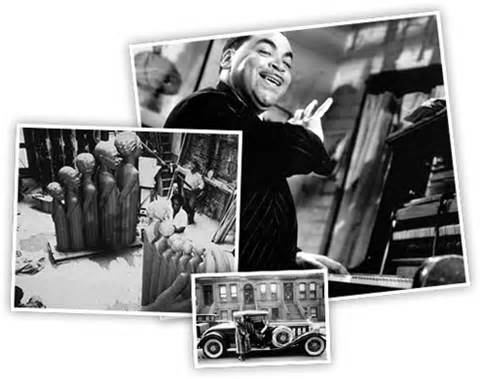 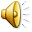 Objectives
Describe the Harlem Renaissance and the rediscovery of African American culture.

Explain the increase in African American political activism.
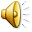 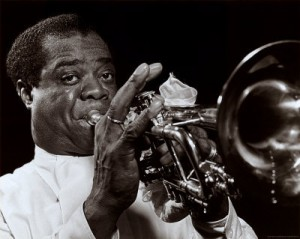 Opening Activity
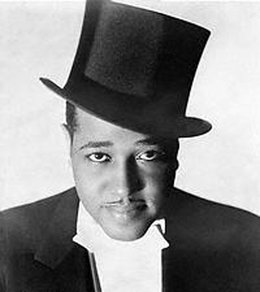 Turn your books to page 433.
Read “Harlem Renaissance Writers
Answer the three questions.


Group Activity: (5 Minutes)
   *Research a leading African American associated with the Harlem Renaissance during the 1920’s.
		-be prepared to tell your classmates about 	  said individual
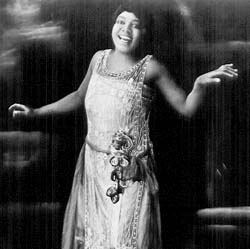 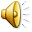 What music with its bold solos and improvisational freedom is recognized around the world as the distinctive American contribution to music?
a.  ragtime	
b.	jazz	
c.	country	
d.	classical
5
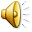 Harlem Renaissance
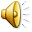 Two striking characteristics of Harlem Renaissance writing found in the poetry of Claude McKay are an expression of proud defiance and a bitter contempt of
a.  nationalism.	
b.	anarchists.	
c.	racism.	
d.	Communists.
5
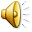 The Great Migration had a significant impact on the political power of African Americans in the
a. presidential  election.	
b.	Democratic Party.	
c.	South.	
d.	North.
5
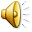 African Americans in Politics
II. A.A. Politics
	A. Blacks vote in North
		1. voting blocks
		       a. Republican Party
			- Oscar DePriest
	B. NAACP Battles Lynching
		1. Anti-lynching legislation
		2. Judge John J. Parker
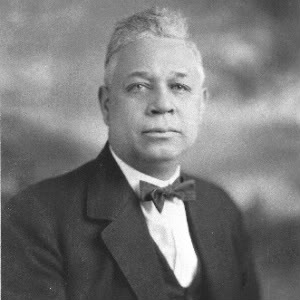 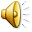 One of the NAACP’s greatest political triumphs occurred in 1930 with the defeat of Judge John J. Parker’s nomination to the
a.  U.S. Supreme Court.	
b.	House of Representatives.	
c.	Senate.	
d.	Circuit Court.
3
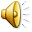 African American Politics
C. Black Nationalism
   1. Marcus Garvey
       a. “Negro Nationalism”
		-Universal Negro 
	          Improvement  			  Association (UNIA)
		       *Education
       b. Back to Africa Movement

Homework: Read 430 – 437
               Complete: #’s 1 & 4
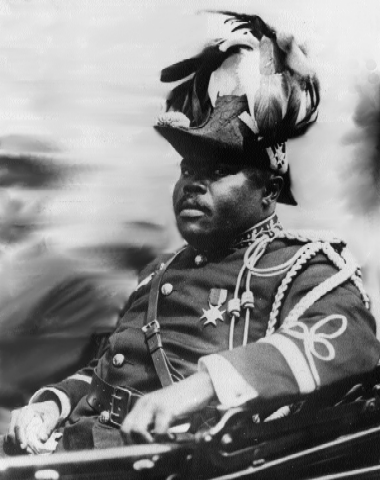 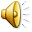 The Universal Negro Improvement Association was founded by a dynamic black leader from Jamaica,
a.   Langston Hughes.
b.	Paul Robeson.	
c.	Duke Ellington	
d.	Marcus Garvey.
5
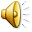